Лёгкая атлетика
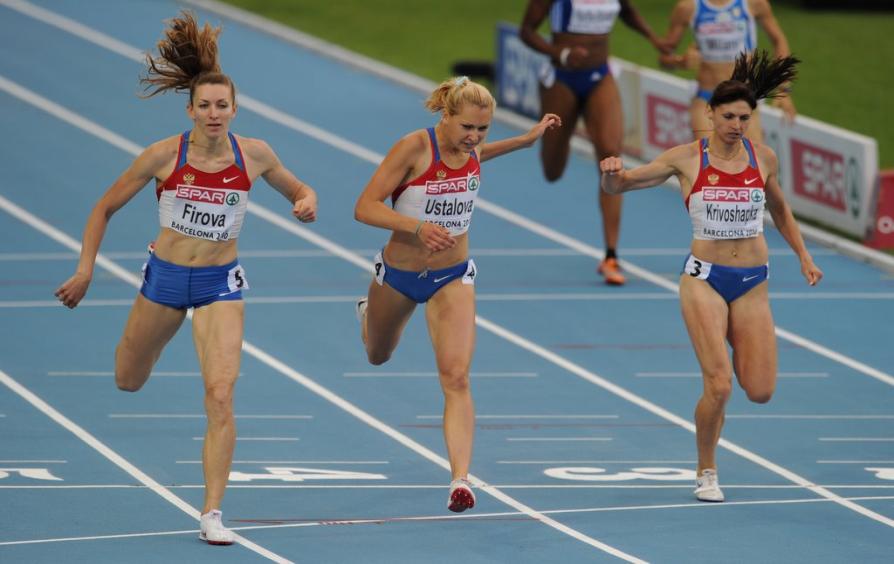 История развития лёгкой атлетики.
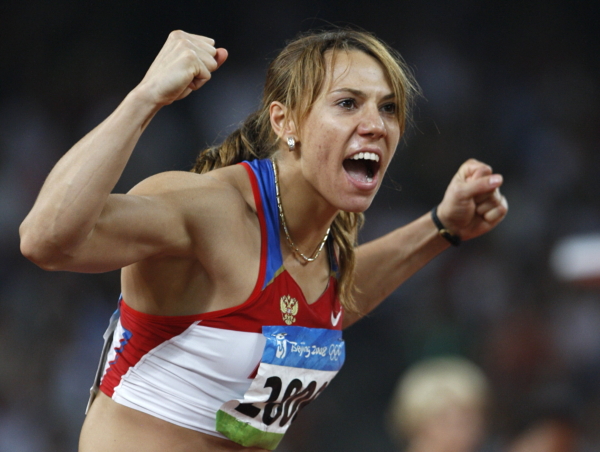 Лёгкая атлетика — совокупность видов спорта, объединяющая такие дисциплины, как бег, ходьба, прыжки (в длину, высоту, тройной, с шестом), метание (диска, копья, молота, ядра) и легкоатлетические многоборья. Один из основных и наиболее массовых видов спорта.
Легкоатлетические упражнения с целью физической подготовки, а также для проведения состязаний применялись еще в глубокой древности. Но история легкой атлетики, как принято считать, началась с соревнований в беге на олимпийских играх Древней Греции (776 год до нашей эры).
Известно, что бег, прыжки и метания еще у первобытных людей были тесно связаны с трудовой деятельностью. Так, еще за много веков до нашей эры некоторые народы Азии и Африки устраивали легкоатлетические соревнования. Но подлинный расцвет этого вида спорта наступил в Древней  Греции.  Поразительно, что сегодня мы знаем имя первого олимпийского чемпиона древней Греции и дату, когда произошло это событие. Это случилось в 776 г. до н.э. В Олимпии, древнейшем религиозном центре Греции. Победитель был один, так как атлеты соревновались на тех играх только в беге на один стадий (примерно 192м) - отсюда слово «стадион». Победителя звали Короибос. Легкая атлетика как вид спорта начала складываться лишь к концу первой половины XIX в.
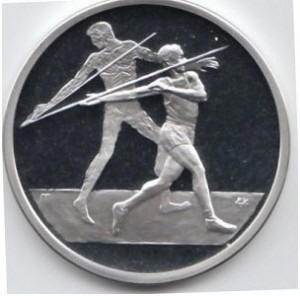 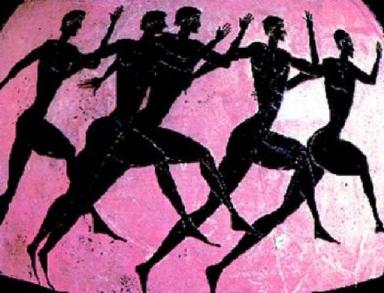 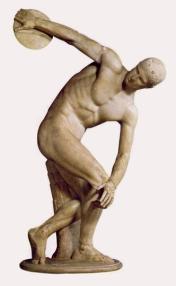 История развития легкой атлетики в России
Бег, прыжки и метания с давних пор практиковались в быту и праздничных играх народов, населяющих нашу Родину. Известно, что еще в 1858 г. в городе Николаеве солдаты и матросы местного гарнизона участвовали в соревнованиях по бегу на полторы версты. Условия для развития легкой атлетики в России были чрезвычайно неблагоприятны. Царское правительство не было заинтересовано в развитии среди народа физической культуры и спорта. В стране не было ни стадионов, ни спортивных площадок, ни специалистов, знакомых с техникой легкоатлетического спорта. Отдельные спортсмены-любители занимались преимущественно бегом, не имея представления о рациональных методах тренировки.
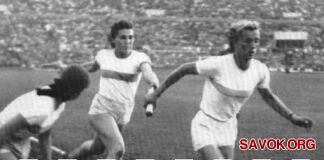 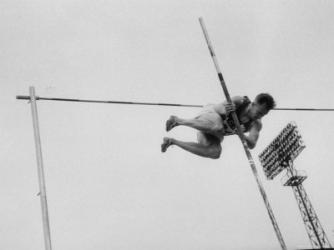 Начало распространению лёгкой атлетики в России было положено в 1888 г., когда в Тярлево, близ Петербурга, был организован спортивный кружок. Впервые первенство России по лёгкой атлетике проходило в 1908 г. В нём приняли участие около 50 спортсменов.
    В 1912 г. российские легкоатлеты (47 человек) впервые участвовали в Олимпийских играх — в Стокгольме. Из-за слабой подготовленности спортсменов и плохой организации выступление русских легкоатлетов прошло неудачно — никто из них не занял призового места.
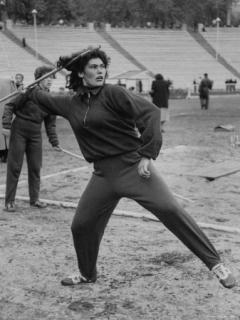 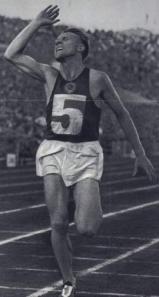 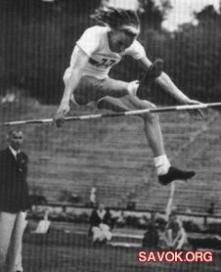 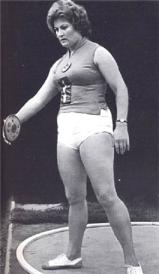 Первое первенство страны по легкой атлетике было проведено в Москве 1922г., участвовало 200 спортсменов от 16 городов и районов страны. О состоянии спорта в то время говорит такой факт: на личном первенстве Москвы по легкой атлетике 1921г. один из участников сломал копье, соревнование пришлось прекратить, так как второго копья в Москве не нашлось.
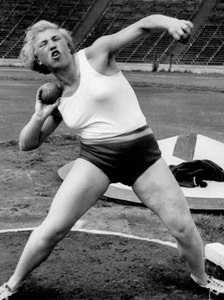 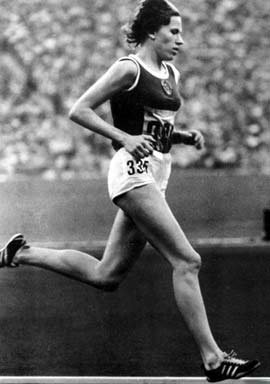 Спортивная ходьба
Спортивная ходьба — олимпийская легкоатлетическая дисциплина, в которой в отличие от беговых видов должен быть постоянный контакт ноги с землёй. 
Спортивная ходьба является чередованием шагов, которые должны выполняться так, чтобы ходок постоянно имел контакт с землёй. Первое соревнование в спортивной ходьбе было проведено в Лондоне в 1882 году, оно состояло из беспрерывной пятичасовой ходьбы. Ходьба на дистанцию 50 км стала олимпийской дисциплиной в 1932, на 20 км — в 1956 году.
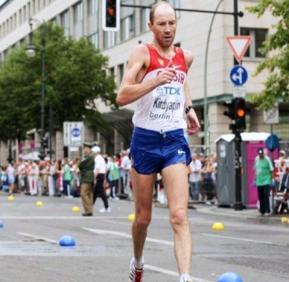 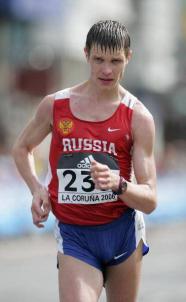 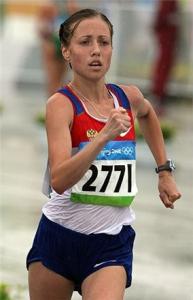 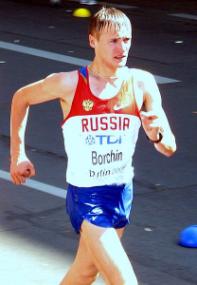 Сергей Кирдяпкин
Денис Нижегородов
Валерий Борчин
Ольга Каниськина
Бег
Соревнования по бегу - один из самых старых видов спорта, по которым были утверждены официальные правила соревнований, и были включены в программу с самых первых олимпийских игр 1896 года. Для бегунов важнейшими качествами являются: способность поддерживать высокую скорость на дистанции, выносливость (для средних и длинных), скоростная выносливость (для длинного спринта), реакция и тактическое мышление.
Спринт
Бег на средние дистанции
Бег на длинные дистанции
Марафонский бег
Бег с барьерами
Эстафетный бег
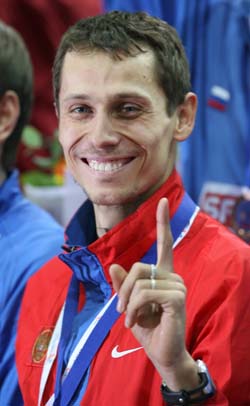 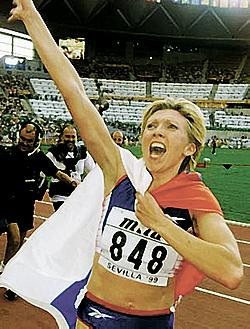 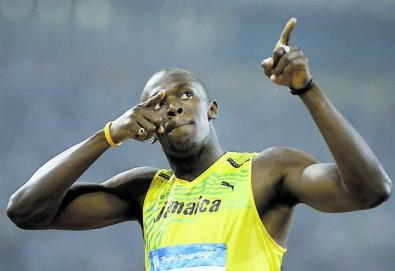 Усейн Болт
Светлана Мастеркова
Юрий Борзаковский
Технические дисциплины
Технические дисциплины лёгкой атлетики объединяют следующие виды :

Вертикальные прыжки:прыжок в высоту, прыжок с шестом
Горизонтальные прыжки:прыжок в длину, тройной прыжок
Метания:толкание ядра, метание диска, метание копья, метание молота.
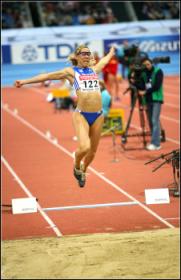 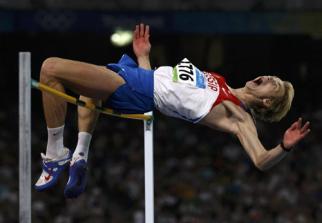 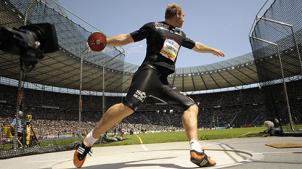 Лучшие в прыжковых дисциплинах
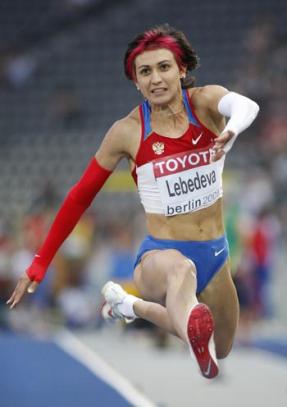 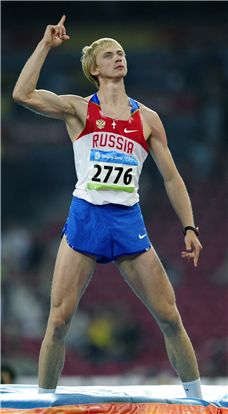 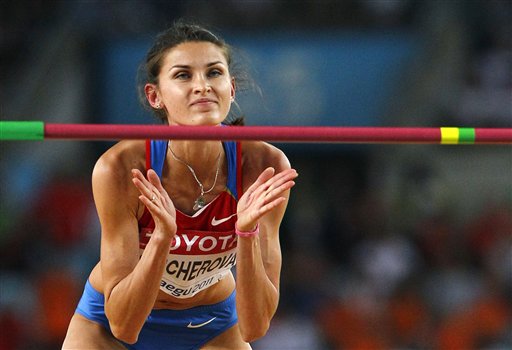 Татьяна Лебедева
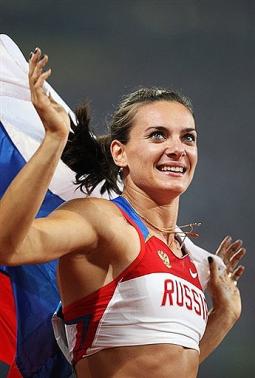 Анна чичерова
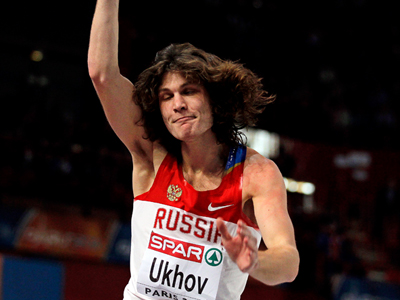 Андрей Сильнов
Елена Исимбаева
Иван Ухов
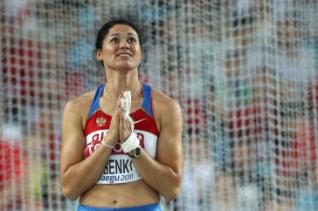 Метания
Толкание ядра заключающееся в «толкании» (бросании толкающим движением руки) специального спортивного снаряда — ядра на дальность. Дисциплина относящаяся к метаниям и входит в технические виды легкоатлетической программы. Требует от спортсменов взрывной силы и координации.
Татьяна Лысенко
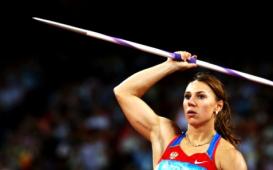 Метание диска — дисциплина, заключающаяся в метании специального спортивного снаряда — диска, на дальность. Относится к метаниям и входит в технические виды легкоатлетической программы. Требует от спортсменов силы и координации движений.
Метание копья — одна из легкоатлетических дисциплин. Заключается в метании копья на расстояние.
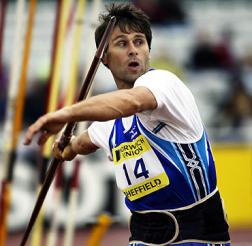 Метание молота — легкоатлетическая дисциплина, заключающаяся в метании специального спортивного снаряда — молота — на дальность. Требует от спортсменов силы и координации движений